RECHTSWISSENSCHAFTEN
Modul 4:
Umweltschutz, Umweltstrafrecht und Bundesimmissionsschutzgesetz
WS 2022/2023
1
StGB / BImschG
Modul 1: Rechtsgeschichte, Staatsorganisation, Rechtssystematik

Modul 2: 	Arbeitssicherheit

Modul 3:	REACH, Gentechnik

Modul 4:	Umweltschutz, Umweltstrafrecht und 			Bundesimmissionsschutzgesetz

Modul 5: 	Schutz der Arbeitsergebnisse
Udo PFLEGHAR, 12/2022
2
Umweltrecht
Rechtsquellen des Umweltrechts

Völkerrecht 

Europäisches Umweltrecht

Nationales Umweltrecht
Udo PFLEGHAR, 12/2022
3
Umweltrecht
Umweltvölkerrecht

Rechtsquellen: 
das Gewohnheitsrecht, 
allgemeine Rechtsgrundsätze des Umweltvölkerrechts
völkerrechtliche Verträge auf internationaler, regionaler oder bilateraler Ebene
Staaten, die EU und internationalen Organisationen und NGOs

Klagen!
Udo PFLEGHAR, 12/2022
4
Umweltrecht
Umweltvölkerrecht
Aarhus-Konvention

Stärkung der Beteiligung der Zivilgesellschaft im Umweltschutz

Staaten der europäischen Region, Juni 1998

Drei Säulen für den Zugang zu Umweltinformationen, Öffentlichkeitsbeteiligung und Zugang zu Gericht in Umweltangelegenheiten
Udo PFLEGHAR, 12/2022
5
Umweltrecht
Umweltvölkerrecht
Aarhus-Konvention

Mindeststandards für Bürgerinnen und Bürgern und Umweltvereinigungen


Beteiligung der Öffentlichkeit an der Verhandlung und Umsetzung internationaler Abkommen
Udo PFLEGHAR, 12/2022
6
Umweltrecht
Umweltvölkerrecht
Aarhus-Konvention

Gesamteuropäischer Prozess auf Ebene der UNECE (United Nations Economic Commission for Europe) angesiedelt. 

47 Vertragsparteien aus Europa, dem Kaukasus und Zentralasien, unter ihnen die Europäische Union und ihre Mitgliedstaaten.
Udo PFLEGHAR, 12/2022
7
Umweltrecht
Umweltvölkerrecht
Aarhus-Konvention

Deutschland hat die Aarhus-Konvention am 15. Januar 2007 ratifiziert.

Seit 2009 Ergänzung durch ⁠Kiew Protocol on Pollutant Release and Transfer Registers. Ziel: Verbesserung des Zugang der Öffentlichkeit zu Informationen zur Freisetzung und Verbringung von Schadstoffen

Das Umweltbundesamt stellt diese Informationen auf der Internetplattform thru.de zur Verfügung.
Udo PFLEGHAR, 12/2022
8
Umweltrecht
Umweltvölkerrecht
Beispiel: Gestaltungsmöglichkeiten
Beispiel für mögliche Kollisionen von Umweltschutz und Welthandelsrecht ist der Grenzsteuerausgleich für Mehrkosten infolge europäischer Umweltschutzinstrumente, wie dem Emissionshandel.

Diese führen bei in der EU hergestellten Produkten zu Mehrkosten, die außerhalb der EU produzierte Waren nicht tragen müssen.
Udo PFLEGHAR, 12/2022
9
Umweltrecht
Umweltvölkerrecht
Beispiel: Gestaltungsmöglichkeiten
Grenzausgleichsabgaben in Form von Einfuhrzöllen oder Steuern auf Importe können Zusatzbelastungen ausgleichen und faire Wettbewerbsbedingungen schaffen. 

Kann in den exportierenden Staaten Anreize für Klimaschutz setzen.
Udo PFLEGHAR, 12/2022
10
Umweltrecht
Umweltvölkerrecht

Weitere Beispiele für internationale Organisationen:
International Atomic Energy Agency
International Whaling Commission 
United Nations Environmental Program
Auch:
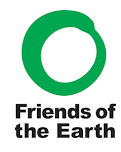 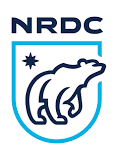 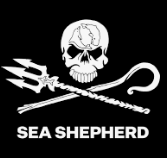 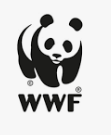 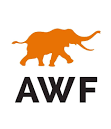 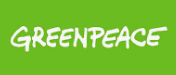 Udo PFLEGHAR, 12/2022
11
[Speaker Notes: Natural Resources Defense Council, Inc.

African Wildlife Foundation]
Umweltrecht
Nationales Umweltrecht

Bodenschutzrecht
Gewässerschutzrecht
Immissionsschutzrecht IVU-Richtlinie
Kreislaufwirtschafts- und Abfallrecht
Umweltverträglichkeitsprüfung
Umweltstrafrecht
Udo PFLEGHAR, 12/2022
12
Umweltstrafrecht
Umweltstrafrecht:

Strafgesetzbuch (StGB)

Nebengesetze:

z.B.:	Chemikaliengesetz	Tierschutzgesetz	Bundesnaturschutzgesetz	Pflanzenschutzgesetz
Udo PFLEGHAR, 12/2022
13
Umweltstrafrecht
Schutz verschiedener Medien im StGB:

§ 324:				Gewässerschutz
§ 324a:				Bodenschutz

§§ 325, 325 a, 327 II Nr. 1:	Immissionsschutz
Udo PFLEGHAR, 12/2022
14
Umweltstrafrecht
Schutz verschiedener Medien im StGB:

§§ 326, 327 II Nr. 3:	Abfall

§§ 307, 309 ff., 327 I,      328 I und II:		Atom
Udo PFLEGHAR, 12/2022
15
Umweltstrafrecht
Schutz verschiedener Medien in Nebengesetzen:

§§ 328 III StGB iVm 27 ChemG:Gefahrstoffrecht

§§ 329 III StGB iVm 30a BNatSchG: Naturschutz

§§ 17 TSchG uVm 39 PflSchG: Tier- und Pflanzenschutz
Udo PFLEGHAR, 12/2022
16
Umweltstrafrecht
Umweltstrafrecht:http://www.spiegel.de/wirtschaft/soziales/bundeslaender-wollen-strafen-fuer-unternehmen-verschaerfen-a-933691.htmlArtikel aus Der Spiegel aus dem Jahr 2013!!
Udo PFLEGHAR, 12/2022
17
Umweltstrafrecht
Umweltstrafrecht

Neunundzwanzigster Abschnitt
Straftaten gegen die Umwelt
§ 324 Gewässerverunreinigung
§ 324a Bodenverunreinigung
§ 325 Luftverunreinigung
§ 325a Verursachen von Lärm, Erschütterungen und nichtionisierenden Strahlen
§ 326 Unerlaubter Umgang mit Abfällen
§ 327 Unerlaubtes Betreiben von Anlagen
Udo PFLEGHAR, 12/2022
18
Umweltstrafrecht
Umweltstrafrecht

Straftaten gegen die Umwelt
§ 328 Unerlaubter Umgang mit radioaktiven Stoffen und anderen gefährlichen Stoffen und Gütern
§ 329 Gefährdung schutzbedürftiger Gebiete
§ 330 Besonders schwerer Fall einer Umweltstraftat
§ 330a Schwere Gefährdung durch Freisetzen von Giften
§ 330b Tätige Reue
§ 330c Einziehung
§ 330d Begriffsbestimmungen
Udo PFLEGHAR, 12/2022
19
Umweltstrafrecht
Umweltstrafrecht
§ 324 Gewässerverunreinigung

(1) Wer unbefugt ein Gewässer verunreinigt oder sonst dessen Eigenschaften nachteilig verändert, wird mit Freiheitsstrafe bis zu fünf Jahren oder mit Geldstrafe bestraft.

(2) Der Versuch ist strafbar.

(3) Handelt der Täter fahrlässig, so ist die Strafe Freiheitsstrafe bis zu drei Jahren oder Geldstrafe.
Udo PFLEGHAR, 12/2022
20
Umweltstrafrecht
Umweltstrafrecht
§ 324a Bodenverunreinigung

(1) Wer unter Verletzung verwaltungsrechtlicher Pflichten Stoffe in den Boden einbringt, eindringen lässt oder freisetzt und diesen dadurch
1. in einer Weise, die geeignet ist, die Gesundheit eines anderen, Tiere, Pflanzen oder andere Sachen von bedeutendem Wert oder ein Gewässer zu schädigen, oder
2. in bedeutendem Umfang
verunreinigt oder sonst nachteilig verändert, wird mit Freiheitsstrafe bis zu fünf Jahren oder mit Geldstrafe bestraft.
Udo PFLEGHAR, 12/2022
21
Umweltstrafrecht
Umweltstrafrecht
§ 324a Bodenverunreinigung


(2) Der Versuch ist strafbar.

(3) Handelt der Täter fahrlässig, so ist die Strafe Freiheitsstrafe bis zu drei Jahren oder Geldstrafe.
Udo PFLEGHAR, 12/2022
22
Umweltstrafrecht
Umweltstrafrecht
§ 325 Luftverunreinigung
Udo PFLEGHAR, 12/2022
23
Umweltstrafrecht
Umweltstrafrecht
§ 325a Verursachen von Lärm, Erschütterungen und nichtionisierenden Strahlen

(1) Wer beim Betrieb einer Anlage, insbesondere einer Betriebsstätte oder Maschine, unter Verletzung verwaltungsrechtlicher Pflichten Lärm verursacht, der geeignet ist, außerhalb des zur Anlage gehörenden Bereichs die Gesundheit eines anderen zu schädigen, wird mit Freiheitsstrafe bis zu drei Jahren oder mit Geldstrafe bestraft.
Udo PFLEGHAR, 12/2022
24
Umweltstrafrecht
Umweltstrafrecht
§ 325a Verursachen von Lärm, Erschütterungen und nichtionisierenden Strahlen

(2) Wer beim Betrieb einer Anlage, insbesondere einer Betriebsstätte oder Maschine, unter Verletzung verwaltungsrechtlicher Pflichten, die dem Schutz vor Lärm, Erschütterungen oder nichtionisierenden Strahlen dienen, die Gesundheit eines anderen, ihm nicht gehörende Tiere oder fremde Sachen von bedeutendem Wert gefährdet, wird mit Freiheitsstrafe bis zu fünf Jahren oder mit Geldstrafe bestraft.
Udo PFLEGHAR, 12/2022
25
Umweltstrafrecht
Umweltstrafrecht
§ 325a Verursachen von Lärm, Erschütterungen und nichtionisierenden Strahlen

(3) Handelt der Täter fahrlässig, so ist die Strafe

1. in den Fällen des Absatzes 1 Freiheitsstrafe bis zu zwei Jahren oder Geldstrafe,

2. in den Fällen des Absatzes 2 Freiheitsstrafe bis zu drei Jahren oder Geldstrafe.

(4) Die Absätze 1 bis 3 gelten nicht für Kraftfahrzeuge, Schienen-, Luft- oder Wasserfahrzeuge.
Udo PFLEGHAR, 12/2022
26
Umweltstrafrecht
Umweltstrafrecht
§ 326 Unerlaubter Umgang mit Abfällen

(1) Wer unbefugt Abfälle, die

1. Gifte oder Erreger von auf Menschen oder Tiere übertragbaren gemeingefährlichen Krankheiten enthalten oder hervorbringen können,

2. für den Menschen krebserzeugend, fortpflanzungsgefährdend oder erbgutverändernd sind,

3. explosionsgefährlich, selbstentzündlich oder nicht nur geringfügig radioaktiv sind oder

4. nach Art, Beschaffenheit oder Menge geeignet sind,
Udo PFLEGHAR, 12/2022
27
Umweltstrafrecht
Umweltstrafrecht
§ 326 Unerlaubter Umgang mit Abfällen

a) nachhaltig ein Gewässer, die Luft oder den Boden zu verunreinigen oder sonst nachteilig zu verändern oder

b) einen Bestand von Tieren oder Pflanzen zu gefährden,
außerhalb einer dafür zugelassenen Anlage oder unter wesentlicher Abweichung von einem vorgeschriebenen oder zugelassenen Verfahren sammelt, befördert, behandelt, verwertet, lagert, ablagert, ablässt, beseitigt, handelt, makelt oder sonst bewirtschaftet, wird mit Freiheitsstrafe bis zu fünf Jahren oder mit Geldstrafe bestraft.
Udo PFLEGHAR, 12/2022
28
Umweltstrafrecht
Umweltstrafrecht
§ 326 Unerlaubter Umgang mit Abfällen

(2) Ebenso wird bestraft, wer Abfälle im Sinne des Absatzes 1 entgegen einem Verbot oder ohne die erforderliche Genehmigung in den, aus dem oder durch den Geltungsbereich dieses Gesetzes verbringt.
Udo PFLEGHAR, 12/2022
29
Umweltstrafrecht
Umweltstrafrecht
§ 326 Unerlaubter Umgang mit Abfällen

(3) Wer radioaktive Abfälle unter Verletzung verwaltungsrechtlicher Pflichten nicht abliefert, wird mit Freiheitsstrafe bis zu drei Jahren oder mit Geldstrafe bestraft.


(4) In den Fällen der Absätze 1 und 2 ist der Versuch strafbar.
Udo PFLEGHAR, 12/2022
30
Umweltstrafrecht
Umweltstrafrecht
§ 326 Unerlaubter Umgang mit Abfällen


(5) Handelt der Täter fahrlässig, so ist die Strafe
in den Fällen der Absätze 1 und 2 Freiheitsstrafe bis zu drei Jahren oder Geldstrafe,


2. in den Fällen des Absatzes 3 Freiheitsstrafe bis zu einem Jahr oder Geldstrafe.
(6) Die Tat ist dann nicht strafbar, wenn schädliche Einwirkungen auf die Umwelt, insbesondere auf Menschen, Gewässer, die Luft, den Boden, Nutztiere oder Nutzpflanzen, wegen der geringen Menge der Abfälle offensichtlich ausgeschlossen sind.
Udo PFLEGHAR, 12/2022
31
Umweltstrafrecht
Umweltstrafrecht
§ 327 Unerlaubtes Betreiben von Anlagen

(1) Wer ohne die erforderliche Genehmigung oder entgegen einer vollziehbaren Untersagung

1. eine kerntechnische Anlage betreibt, eine betriebsbereite oder stillgelegte kerntechnische Anlage innehat oder ganz oder teilweise abbaut oder eine solche Anlage oder ihren Betrieb wesentlich ändert oder
Udo PFLEGHAR, 12/2022
32
Umweltstrafrecht
Umweltstrafrecht
§ 327 Unerlaubtes Betreiben von Anlagen


2. eine Betriebsstätte, in der Kernbrennstoffe verwendet werden, oder deren Lage wesentlich ändert,

wird mit Freiheitsstrafe bis zu fünf Jahren oder mit Geldstrafe bestraft.
Udo PFLEGHAR, 12/2022
33
Umweltstrafrecht
Umweltstrafrecht
§ 327 Unerlaubtes Betreiben von Anlagen

(2) Mit Freiheitsstrafe bis zu drei Jahren oder mit Geldstrafe wird bestraft, wer

1. eine genehmigungsbedürftige Anlage oder eine sonstige Anlage im Sinne des Bundes-Immissionsschutzgesetzes, deren Betrieb zum Schutz vor Gefahren untersagt worden ist,
Udo PFLEGHAR, 12/2022
34
Umweltstrafrecht
Umweltstrafrecht
§ 327 Unerlaubtes Betreiben von Anlagen

2. eine genehmigungsbedürftige Rohrleitungsanlage zum Befördern wassergefährdender Stoffe im Sinne des Gesetzes über die Umweltverträglichkeitsprüfung,

3. eine Abfallentsorgungsanlage im Sinne des Kreislaufwirtschaftsgesetzes oder
Udo PFLEGHAR, 12/2022
35
Umweltstrafrecht
Umweltstrafrecht
§ 327 Unerlaubtes Betreiben von Anlagen

4. eine Abwasserbehandlungsanlage nach § 60 Absatz 3 des Wasserhaushaltsgesetzes

ohne die nach dem jeweiligen Gesetz erforderliche Genehmigung oder Planfeststellung oder entgegen einer auf dem jeweiligen Gesetz beruhenden vollziehbaren Untersagung betreibt
Udo PFLEGHAR, 12/2022
36
Umweltstrafrecht
Umweltstrafrecht
§ 327 Unerlaubtes Betreiben von Anlagen

Ebenso wird bestraft, wer ohne die erforderliche Genehmigung oder Planfeststellung oder entgegen einer vollziehbaren Untersagung eine Anlage, in der gefährliche Stoffe oder Gemische gelagert oder verwendet oder gefährliche Tätigkeiten ausgeübt werden, in einem anderen Mitgliedstaat der Europäischen Union in einer Weise betreibt, die geeignet ist, außerhalb der Anlage Leib oder Leben eines anderen Menschen zu schädigen oder erhebliche Schäden an Tieren oder Pflanzen, Gewässern, der Luft oder dem Boden herbeizuführen.
Udo PFLEGHAR, 12/2022
37
Umweltstrafrecht
Umweltstrafrecht
§ 327 Unerlaubtes Betreiben von Anlagen


(3) Handelt der Täter fahrlässig, so ist die Strafe

1. in den Fällen des Absatzes 1 Freiheitsstrafe bis zu drei Jahren oder Geldstrafe,

2. in den Fällen des Absatzes 2 Freiheitsstrafe bis zu zwei Jahren oder Geldstrafe.
Udo PFLEGHAR, 12/2022
38
Umweltstrafrecht
Umweltstrafrecht
§ 328 Unerlaubter Umgang mit radioaktiven Stoffen und anderen gefährlichen Stoffen und Gütern

 § 329 Gefährdung schutzbedürftiger Gebiete

 § 330 Besonders schwerer Fall einer Umweltstraftat

 § 330a Schwere Gefährdung durch Freisetzen von Giften
Udo PFLEGHAR, 12/2022
39
Umweltstrafrecht
Umweltstrafrecht
§ 330b Tätige Reue

(1) Das Gericht kann in den Fällen des § 325a Abs. 2, des § 326 Abs. 1 bis 3, des § 328 Abs. 1 bis 3 und des § 330a Abs. 1, 3 und 4 die Strafe nach seinem Ermessen mildern (§ 49 Abs. 2) oder von Strafe nach diesen Vorschriften absehen, wenn der Täter freiwillig die Gefahr abwendet oder den von ihm verursachten Zustand beseitigt, bevor ein erheblicher Schaden entsteht. Unter denselben Voraussetzungen wird der Täter nicht nach § 325a Abs. 3 Nr. 2, § 326 Abs. 5, § 328 Abs. 5 und § 330a Abs. 5 bestraft.

(2) Wird ohne Zutun des Täters die Gefahr abgewendet oder der rechtswidrig verursachte Zustand beseitigt, so genügt sein freiwilliges und ernsthaftes Bemühen, dieses Ziel zu erreichen.
Udo PFLEGHAR, 12/2022
40
Umweltstrafrecht
Umweltstrafrecht
§ 330c Einziehung

Ist eine Straftat nach den §§ 326, 327 Abs. 1 oder 2, §§ 328, 329 Absatz 1, 2 oder Absatz 3, dieser auch in Verbindung mit Absatz 5, oder Absatz 4, dieser auch in Verbindung mit Absatz 6, begangen worden, so können

1. Gegenstände, die durch die Tat hervorgebracht oder zu ihrer Begehung oder Vorbereitung gebraucht worden oder bestimmt gewesen sind, und

2. Gegenstände, auf die sich die Tat bezieht,
eingezogen werden. 

§ 74a ist anzuwenden.
Udo PFLEGHAR, 12/2022
41
Umweltstrafrecht
Umweltstrafrecht
§ 74a Erweiterte Voraussetzungen der Einziehung

Verweist das Gesetz auf diese Vorschrift, so dürfen die Gegenstände abweichend von § 74 Abs. 2 Nr. 1 auch dann eingezogen werden, wenn derjenige, dem sie zur Zeit der Entscheidung gehören oder zustehen,

1. wenigstens leichtfertig dazu beigetragen hat, dass die Sache oder das Recht Mittel oder Gegenstand der Tat oder ihrer Vorbereitung gewesen ist, oder

2. die Gegenstände in Kenntnis der Umstände, welche die Einziehung zugelassen hätten, in verwerflicher Weise erworben hat.
Udo PFLEGHAR, 12/2022
42
Umweltstrafrecht
Umweltstrafrecht
§ 330d Begriffsbestimmungen

(1) Im Sinne dieses Abschnitts ist

1. ein Gewässer: ein oberirdisches Gewässer, das Grundwasser und das Meer;

2. eine kerntechnische Anlage: eine Anlage zur Erzeugung oder zur Bearbeitung oder Verarbeitung oder zur Spaltung von Kernbrennstoffen oder zur Aufarbeitung bestrahlter Kernbrennstoffe;

3. ein gefährliches Gut: ein Gut im Sinne des Gesetzes über die Beförderung gefährlicher Güter und einer darauf beruhenden Rechtsverordnung und im Sinne der Rechtsvorschriften über die internationale Beförderung gefährlicher Güter im jeweiligen Anwendungsbereich;

Etc.
Udo PFLEGHAR, 12/2022
43
BImSchG
Bundesimmissionsschutzgesetz (BImSchG)
Gesetz zum Schutz vor schädlichen Umwelteinwirkungen durch Luftverunreinigungen, Geräusche, Erschütterungen und ähnliche Vorgänge
Udo PFLEGHAR, 12/2022
44
BImSchG
Bundesimmissionsschutzgesetz (BImSchG)
§ 1 Zweck des Gesetzes

(1) Zweck dieses Gesetzes ist es, Menschen, Tiere und Pflanzen, den Boden, das Wasser, die Atmosphäre sowie Kultur- und sonstige Sachgüter vor schädlichen Umwelteinwirkungen zu schützen und dem Entstehen schädlicher Umwelteinwirkungen vorzubeugen.
Udo PFLEGHAR, 12/2022
45
BImSchG
Bundesimmissionsschutzgesetz (BImSchG)
§ 1 Zweck des Gesetzes


(2) Soweit es sich um genehmigungsbedürftige Anlagen handelt, dient dieses Gesetz auch
– der integrierten Vermeidung und Verminderung schädlicher Umwelteinwirkungen durch Emissionen in Luft, Wasser und Boden unter Einbeziehung der Abfallwirtschaft, um ein hohes Schutzniveau für die Umwelt insgesamt zu erreichen, sowie
– dem Schutz und der Vorsorge gegen Gefahren, erhebliche Nachteile und erhebliche Belästigungen, die auf andere Weise herbeigeführt werden.
Udo PFLEGHAR, 12/2022
46
BImSchG
Bundesimmissionsschutzgesetz (BImSchG)
§ 2 Geltungsbereich

(1) Die Vorschriften dieses Gesetzes gelten für

die Errichtung und den Betrieb von Anlagen,

2. das Herstellen, Inverkehrbringen und Einführen von Anlagen, Brennstoffen und Treibstoffen, Stoffen und Erzeugnissen aus Stoffen nach Maßgabe der §§ 32 bis 37,
Udo PFLEGHAR, 12/2022
47
BImSchG
Bundesimmissionsschutzgesetz (BImSchG)
§ 2 Geltungsbereich

(1) Die Vorschriften dieses Gesetzes gelten für

3. die Beschaffenheit, die Ausrüstung, den Betrieb und die Prüfung von Kraftfahrzeugen und ihren Anhängern und von Schienen-, Luft- und Wasserfahrzeugen sowie von Schwimmkörpern und schwimmenden Anlagen nach Maßgabe der §§ 38 bis 40 und
4. den Bau öffentlicher Straßen sowie von Eisenbahnen, Magnetschwebebahnen und Straßenbahnen nach Maßgabe der §§ 41 bis 43.
Udo PFLEGHAR, 12/2022
48
BImSchG
Bundesimmissionsschutzgesetz (BImSchG)
§ 2 Geltungsbereich

(2) Die Vorschriften dieses Gesetzes gelten nicht für Flugplätze, soweit nicht die sich aus diesem Gesetz ergebenden Anforderungen für Betriebsbereiche oder der Sechste Teil betroffen sind, und für Anlagen, Geräte, Vorrichtungen sowie Kernbrennstoffe und sonstige radioaktive Stoffe, die den Vorschriften des Atomgesetzes oder einer hiernach erlassenen Rechtsverordnung unterliegen, soweit es sich um den Schutz vor den Gefahren der Kernenergie und der schädlichen Wirkung ionisierender Strahlen handelt. Sie gelten ferner nicht, soweit sich aus wasserrechtlichen Vorschriften des Bundes und der Länder zum Schutz der Gewässer oder aus Vorschriften des Düngemittel- und Pflanzenschutzrechts etwas anderes ergibt.
Udo PFLEGHAR, 12/2022
49
BImSchG
Bundesimmissionsschutzgesetz (BImschG)
§ 2 Geltungsbereich

(3) Die Vorschriften dieses Gesetzes über Abfälle gelten nicht für

1. Luftverunreinigungen,

2. Böden am Ursprungsort (Böden in situ) einschließlich nicht ausgehobener, kontaminierter Böden und Bauwerke, die dauerhaft mit dem Boden verbunden sind,

3. nicht kontaminiertes Bodenmaterial und andere natürlich vorkommende Materialien, die bei Bauarbeiten ausgehoben wurden, sofern sichergestellt ist, dass die Materialien in ihrem natürlichen Zustand an dem Ort, an dem sie ausgehoben wurden, für Bauzwecke verwendet werden.
Udo PFLEGHAR, 12/2022
50
BImSchG
Bundesimmissionsschutzgesetz (BImSchG)Einteilung:
http://www.gesetze-im-internet.de/bimschg/index.html
Udo PFLEGHAR, 12/2022
51
BImSchG
Udo PFLEGHAR, 12/2022
52
BImSchG
Udo PFLEGHAR, 12/2022
53
BImSchG
Udo PFLEGHAR, 12/2022
54
BImSchG
Udo PFLEGHAR, 12/2022
55
BImSchG
Udo PFLEGHAR, 12/2022
56
BImSchG
Die auf den vorhergehenden Folien enthaltenen schematischen Darstellungen sind urheberrechtlich geschützt und entstammen folgender Veröffentlichung:Immissionsschutz - 1 - Leitfaden Genehmigungs- und Anzeigeverfahren nach dem Bundes-Immissionsschutzgesetz© Kreisverwaltung Mettmann – Umweltamt, Stand 2012
Udo PFLEGHAR, 12/2022
57
BImschG
https://rp-darmstadt.hessen.de/umwelt/l%C3%A4rmluftstrahlen/genehmigungsverfahren
Udo PFLEGHAR, 12/2022
58
Schutzrechte
Vielen Dank für Ihre Aufmerksamkeit.

	Für Fragen stehe ich Ihnen unter der
	Emailadresse udo@aristos-ip.eu 	oder unter der Telefonnummer 
	069 1532 299 60 gerne zur Verfügung.
Udo PFLEGHAR, 12/2022
59